Colonization history and speciation dynamics:understanding species diversity patterns in the hyperdiverse Pheidole ants from the South Pacific
Pavel B Klimov1, Evan Economo2, L. Lacey Knowles1.

1University of Michigan; 2Okinawa Institute of Science and Technology

June 22, 2013, Evolution 2013, Snow Bird, Utah
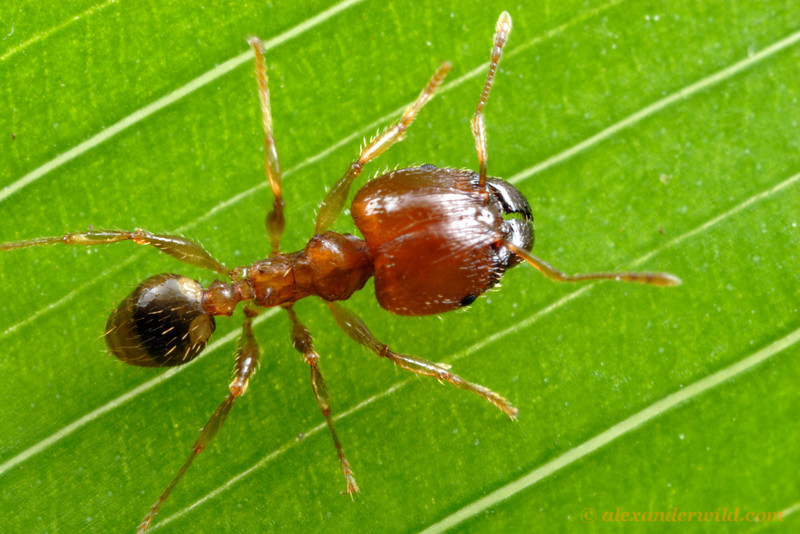 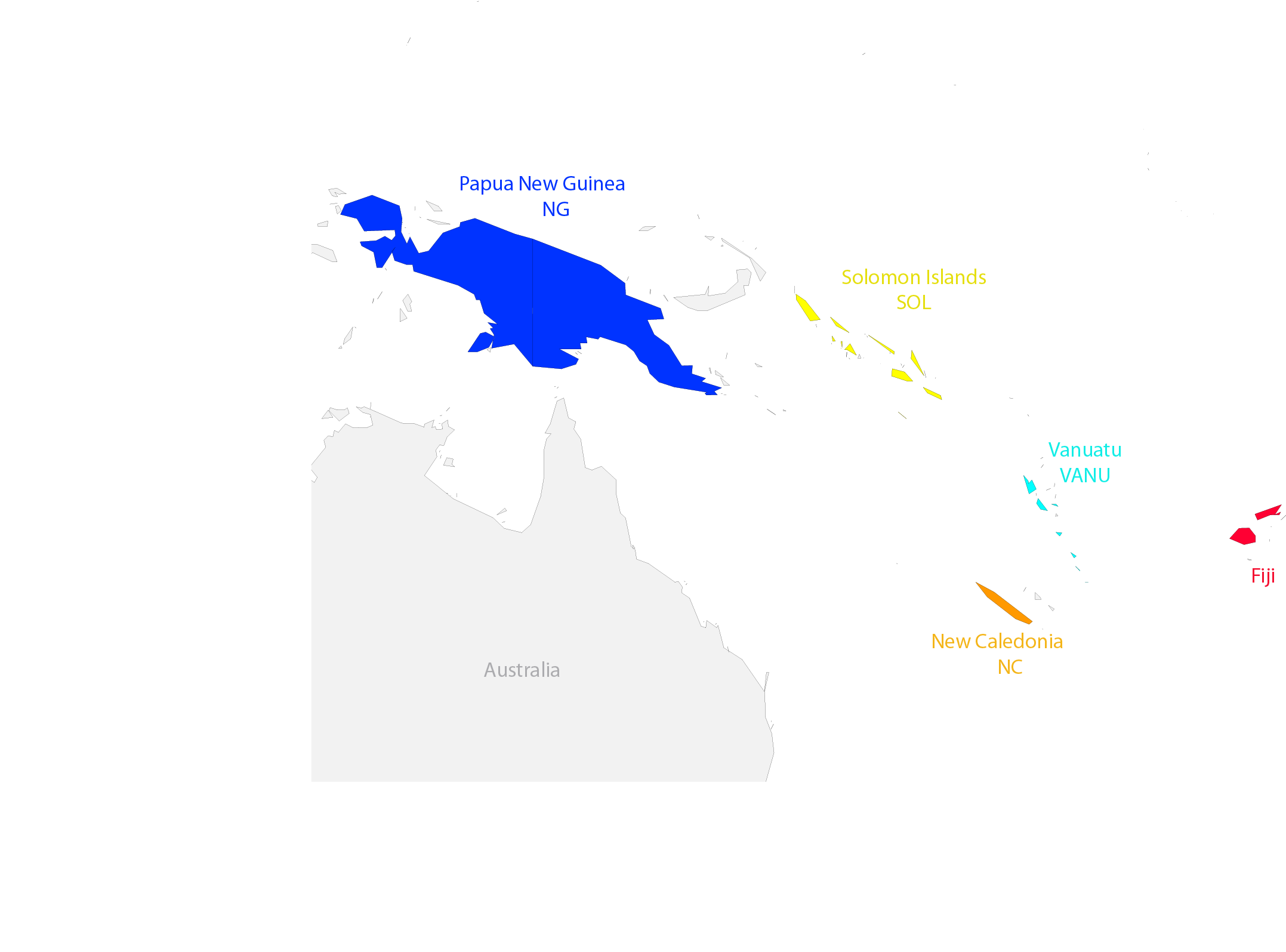 Island Biogeography
The number of species on an island is an equilibrium between: 
Immigration 
In situ speciation 
In situ extinction
[affected by island size]
[affected by distance]
[affected by island size]
Island Biogeography: Predictions
Island Biogeography
These basic ideas of Island Biogeography were developed by MacArthur and Wilson in the late sixties. 

Only a few studies tested them quantitatively [using plants or vertebrates].

A recent paper argues that dispersal is not always asymmetrical, but also can be from island to continent1.
1 Filardi and Moyle (2005). Nature. 438: 216-219
Model System: Geography
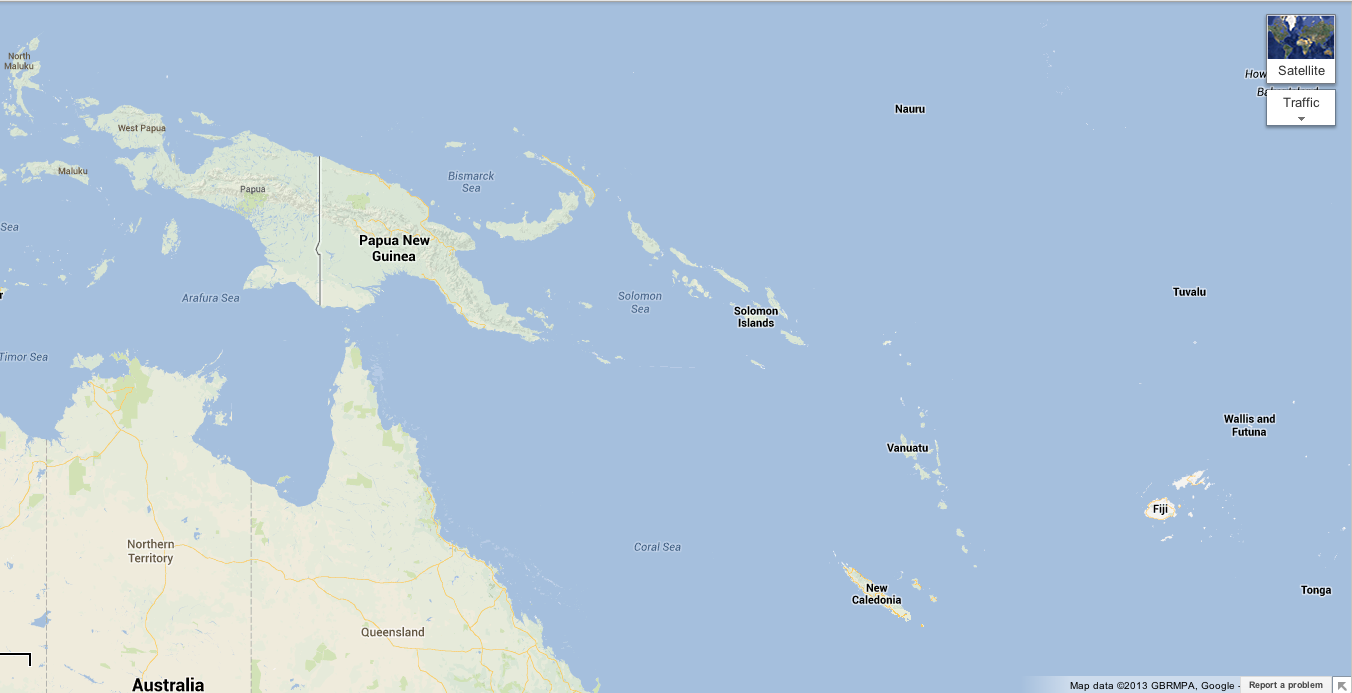 Melanesian Pheidole ants is an excellent arthropod model for testing island biogeography hypotheses:

The region was the focal area for classical biogeographic studies in the past
New Guinea and Australia were connected during late Pleistocene = source area
Archipelagos were never connected by land bridges
Ant radiation probably occurred after the geological origin of the archipelagos
Ants are speciose and their fauna is [relatively] carefully surveyed
Never connected
n=145
n=15
785,753 km2
28,400 km2
Connected
(late Pleistocene)
n=7
n=57
12,190 km2
n=48
18,274 km2
18,576 km2
Model System: Pheidole
Eusocial (queen and workers)
Two types of workers
Feed on seeds or insects

~1100 spp worldwide
~272 spp in Melanesia
Many spp endemic
Some spp invasive and 
        widely distributed
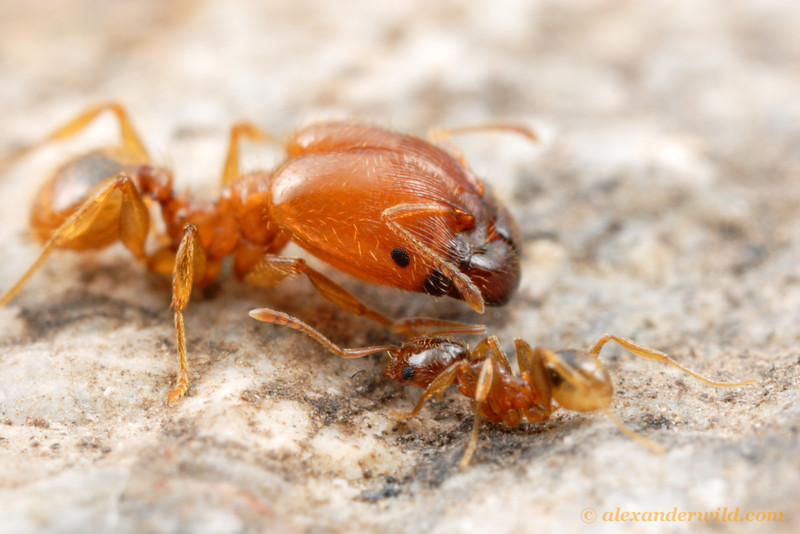 Major and minor workers of Pheidole spadonia
Island size
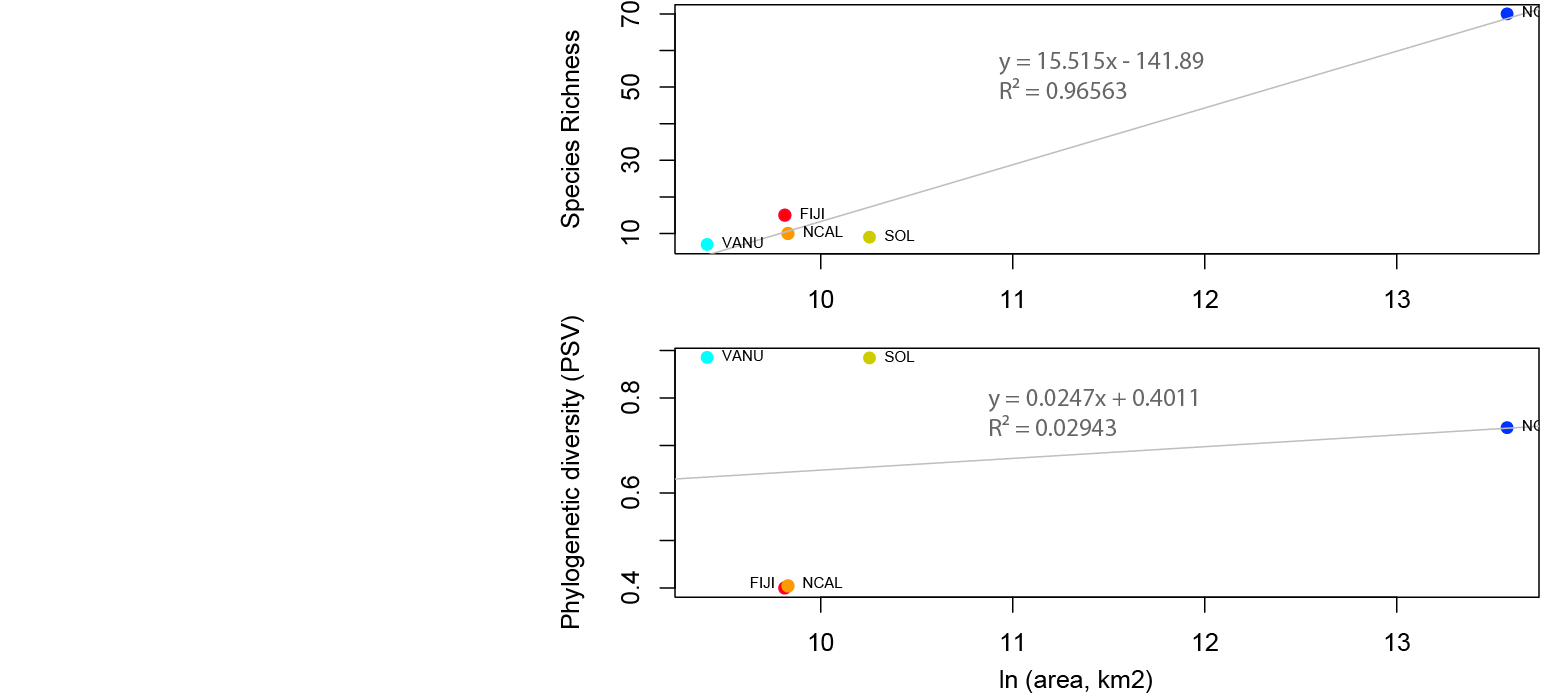 PSV=phylogenetic species variability.
Species richness increases with area size, but PSV may increase or decrease.
PSV proposed in Helmus et al., 2007. Am. Nat. 169: 68-83
Distance from source area
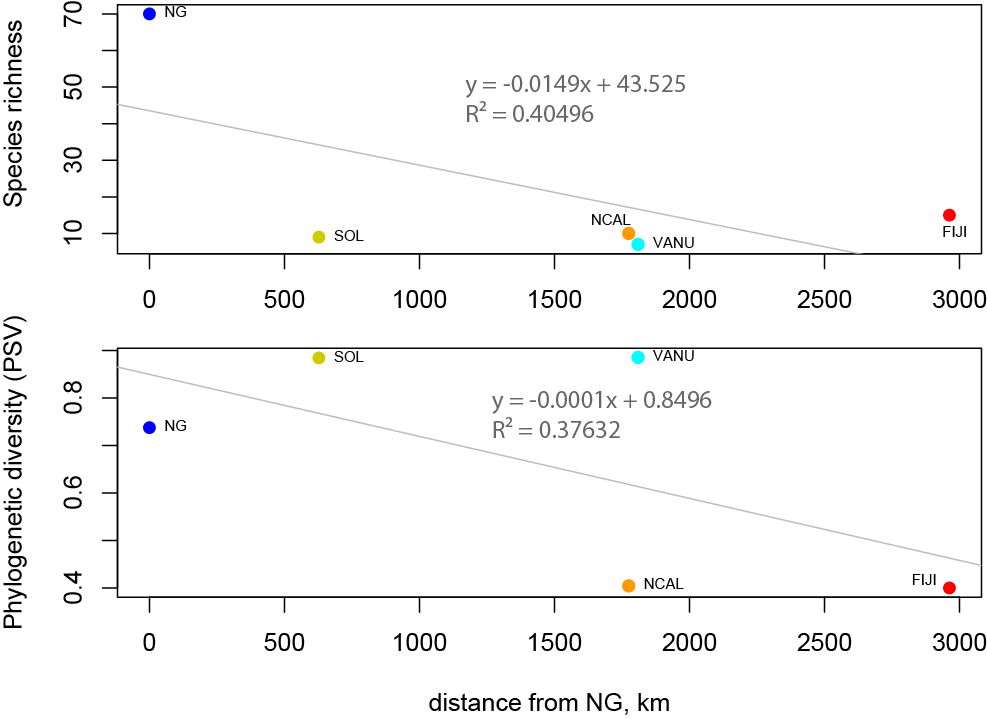 Maximum Likelihood tree (RAxML). 311 taxa, 9 loci, 8913 nt (aligned), 25 partitions
With distance, species richness decreases, but PSV may decrease or increase
Global diversification of Pheidole
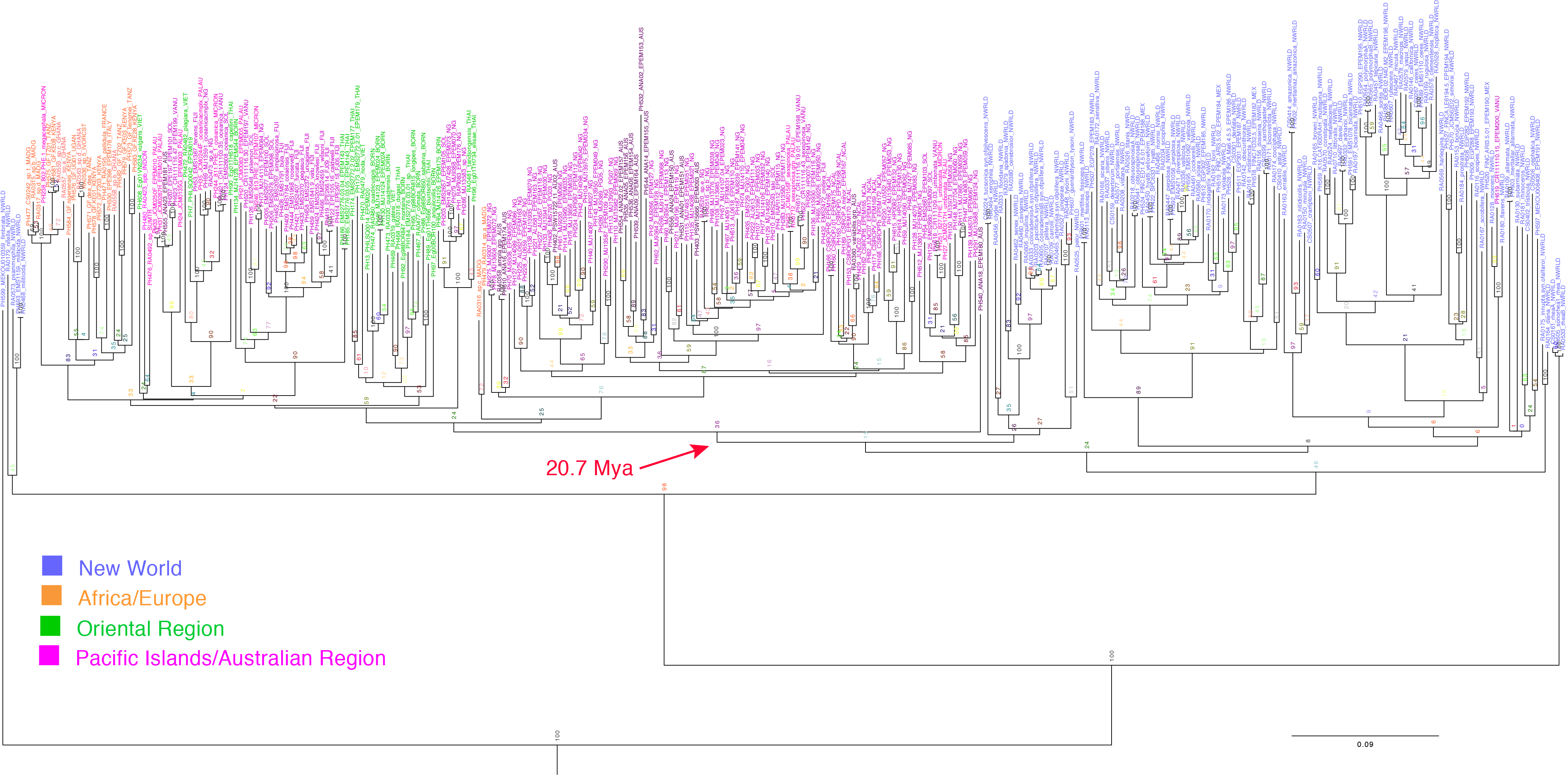 Maximum Likelihood tree (RAxML). 311 taxa, 9 loci, 8913 nt (aligned), 25 partitions
1 mt (CO1) and 8 nuclear genes.  There are many pseudogenes for CO1; H3 has two-copies. Copy-specific protocols developed for CO1 and H3.
Global diversification of Pheidole
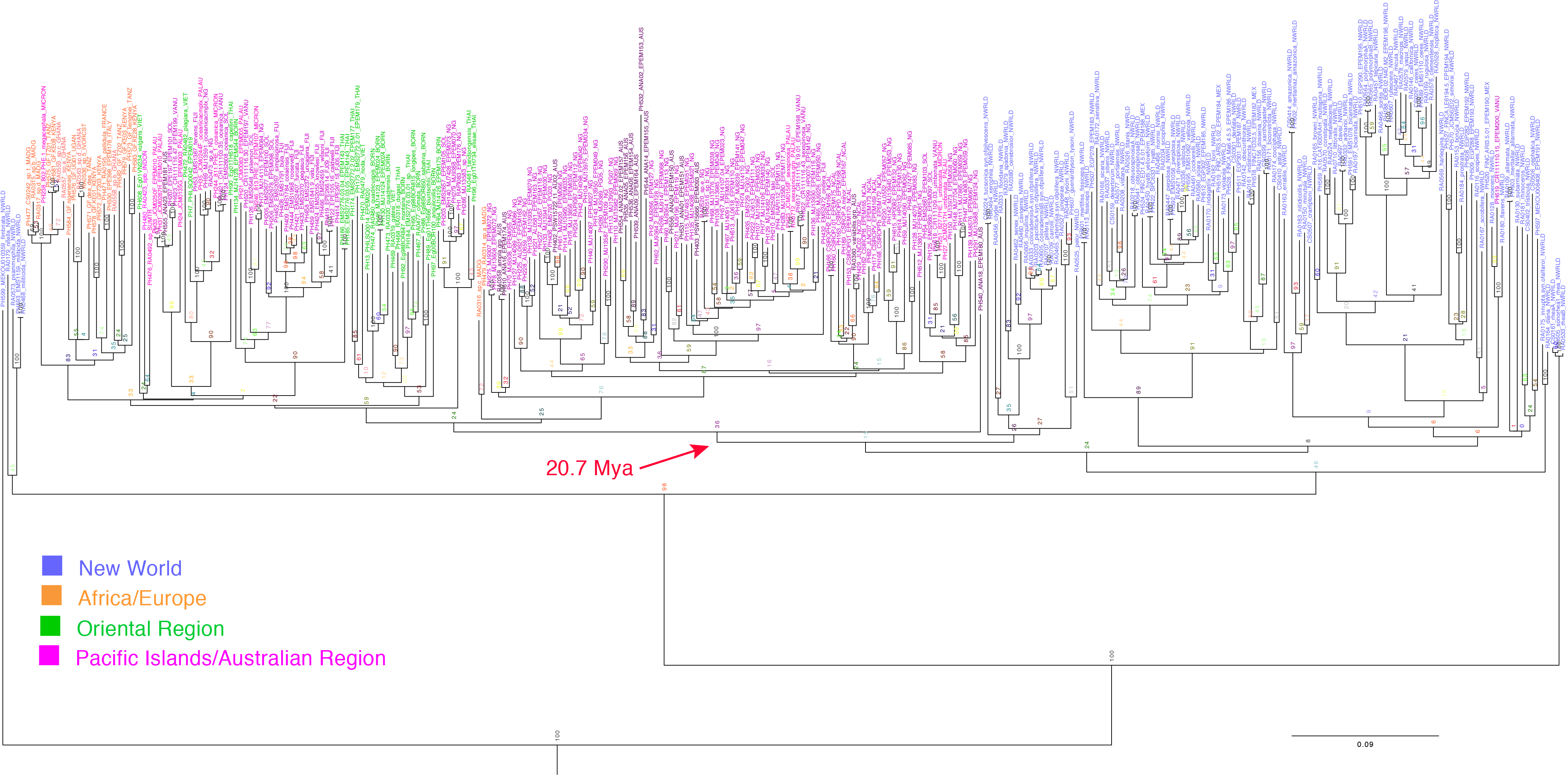 Single colonization of  the Old World  from the New World. ~ 20.7 Mya
Divergence time estimation: BEAST v1.7.5
Insect molecular clock
Global diversification of Pheidole
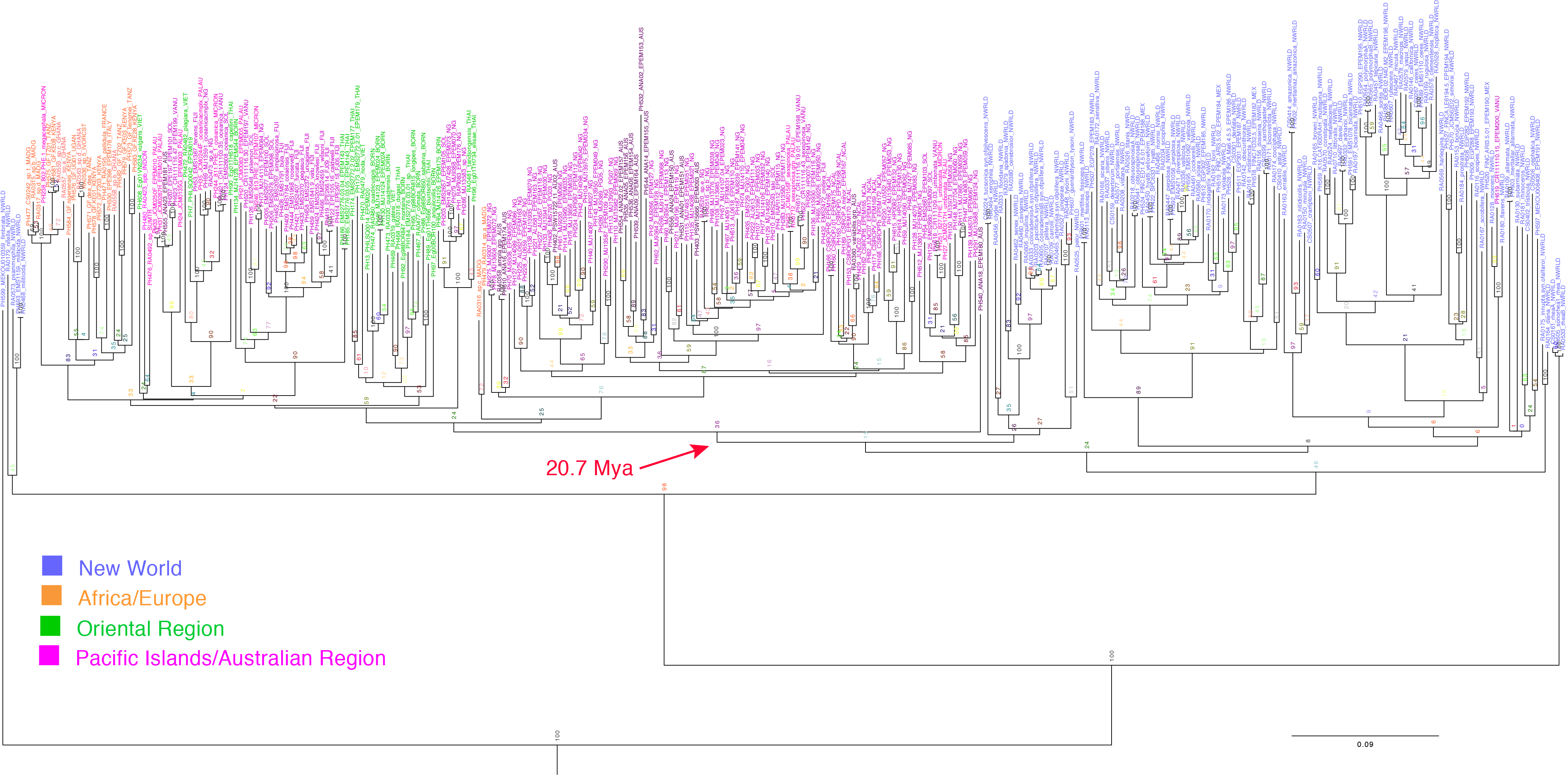 ~ 20 Mya
Two major invasions into Australia/Pacific ~20 Mya
Melanesian archipelagoes already existed by this time
Historical biogeography of Pheidole in Melanesia
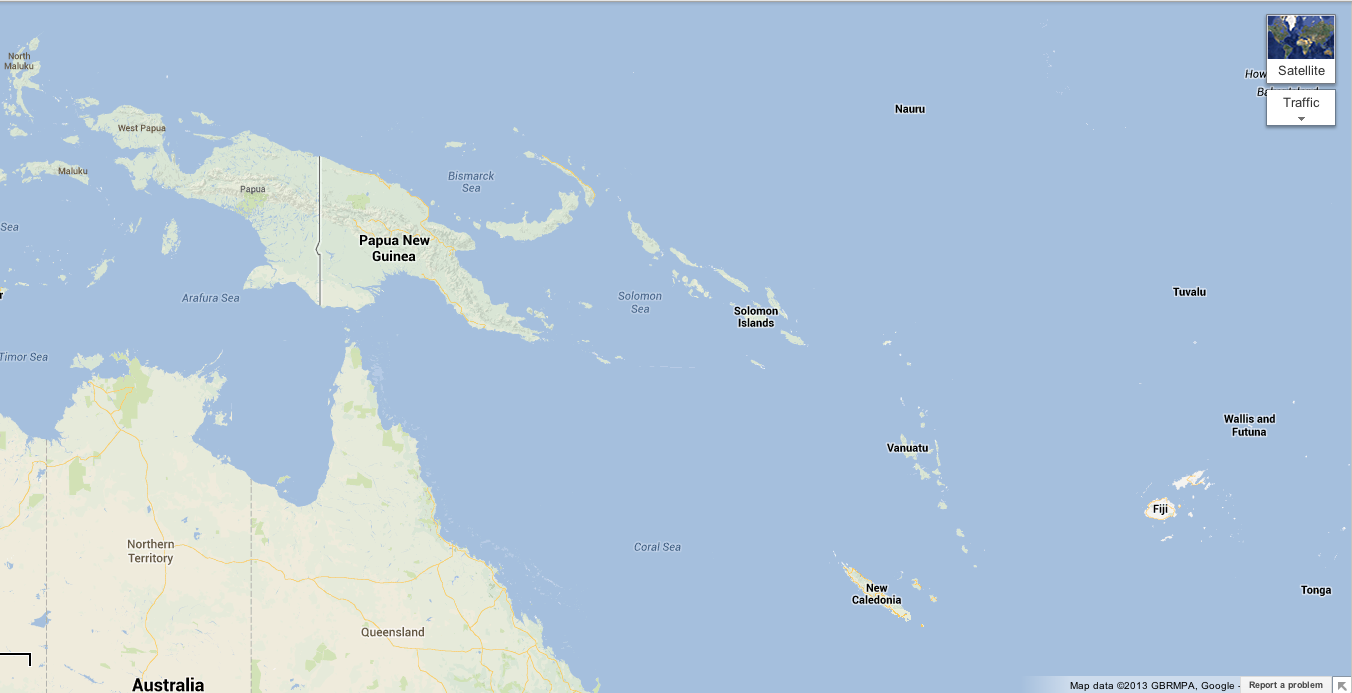 Asian ancestor
~20Mya
~15.4 Mya
African ancestor
Colonization of Fiji
Diversification
~13.3 Mya
Colonization of New Caledonia
Tree pruned to include only the target region
Historical biogeography of Pheidole in Melanesia
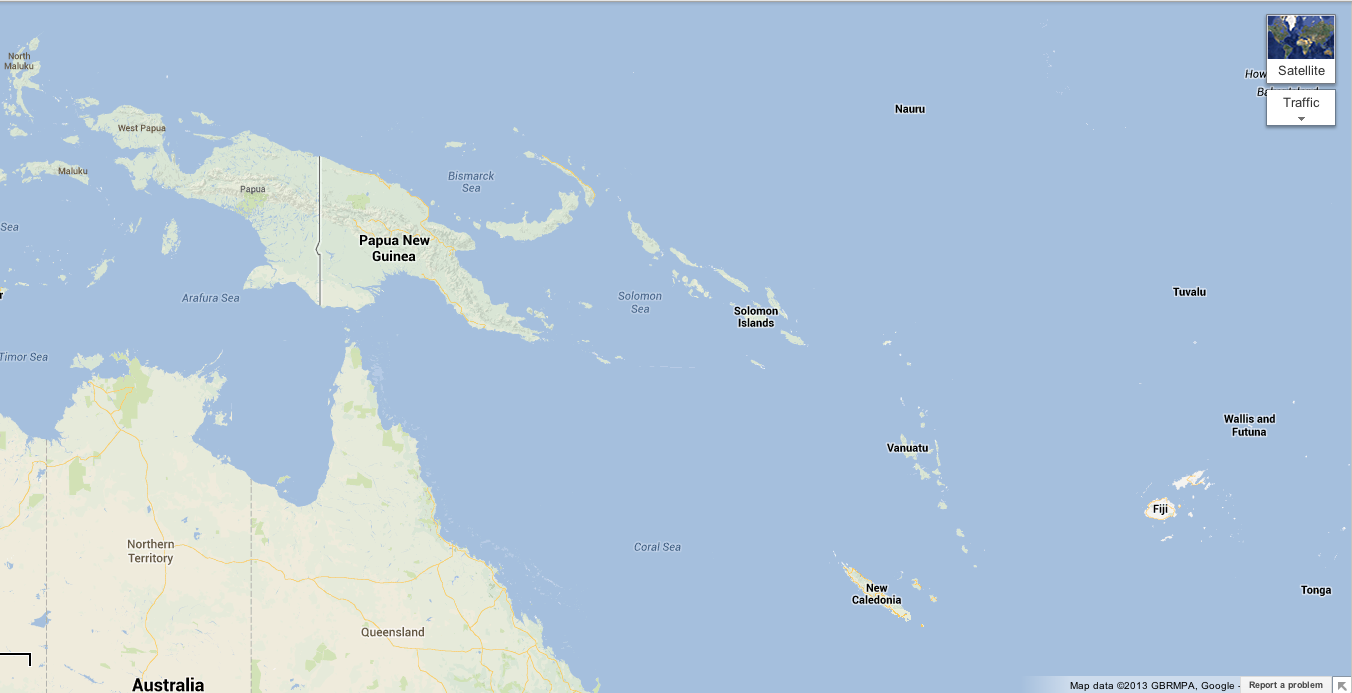 Asian ancestor
~20Mya
~15.4 Mya
African ancestor
Colonization of Fiji
Diversification
Pheidole line
~13.3 Mya
Colonization of New Caledonia
Tree pruned to include only the target region
Monarcha flycatchers
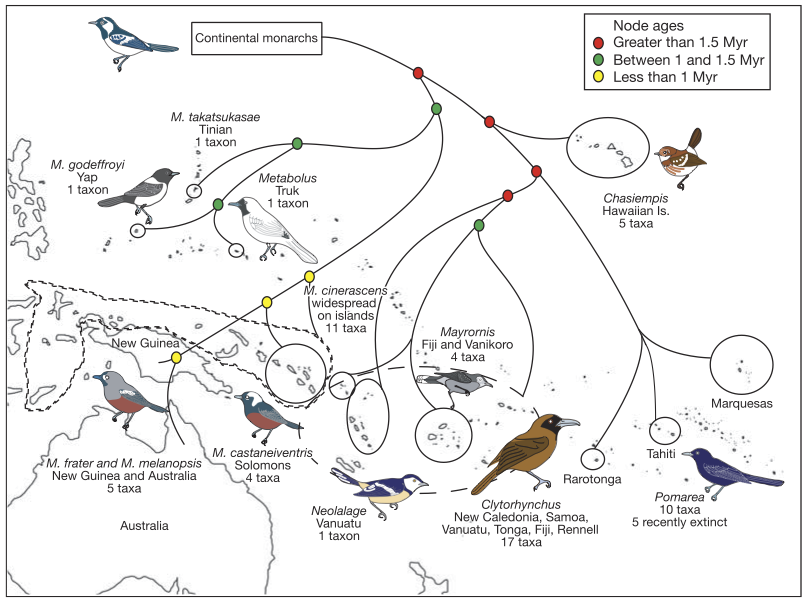 x
Monarcha line
Filardi and Moyle (2005). Nature. 438: 216-219
Historical biogeography of Pheidole in Melanesia
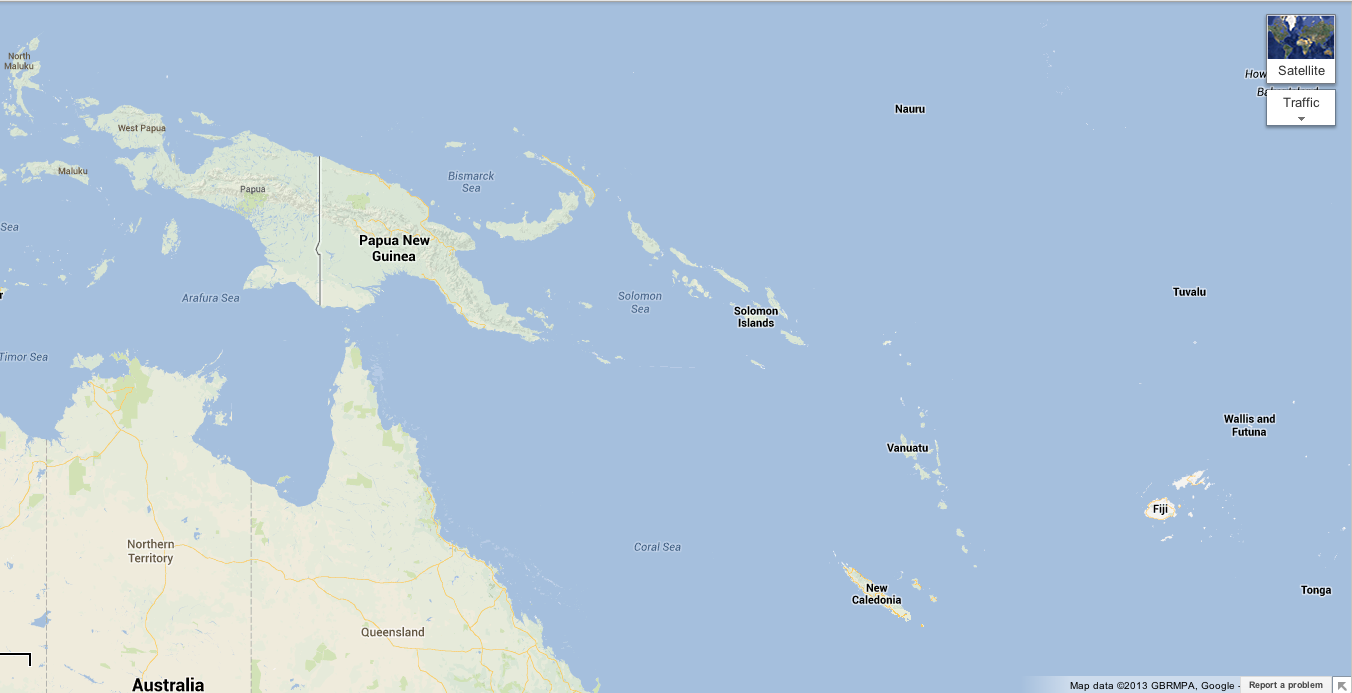 Asian ancestor
smaller clade
(31 spp on tree)
~20Mya
~15.4 Mya
African ancestor
Colonization of Fiji
Monarcha line
Diversification
larger clade
 (80 spp on tree)
Pheidole line
~13.3 Mya
Colonization of New Caledonia
Tree pruned to include only the target region
Is this scenario statistically supported?
Plan of conquering Europe in seven days
B. Napoléon
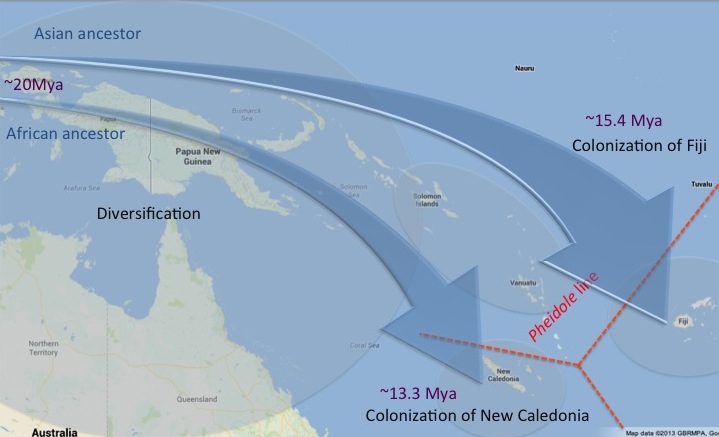 Our biogeographic model was evaluated in two programs:
Lagrange v2.0.1 (DEC model)
Diveristree
BioGeoBEARS (will be fully implemented soon)
TOP SECRET
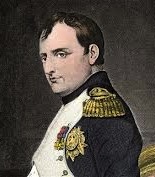 Testing Biogeographic Hypotheses
Both Lagrange and Diveristree can estimate speciation, extinction, and dispersal rates given a phylogenetic tree
Models from these programs can be constrained to fit certain biogeographic scenarios (eg., unidirectional dispersal)
Constrained and unconstrained model then compared by LRT, AIC etc.
[affected by island size]
[affected by distance]
[affected by island size]
Testing Biogeographic Hypotheses
BioGeoBEARS: founder-effect more models
The DEC method, in emulating
the analysis of character evolution on a known phylogeny,
focuses attention on range inheritance scenarios at cladogenesis
events and adopts a somewhat more complex view of states
that allows for widespread taxa and flexible constraints on
ranges and dispersal.
Low connectivity between NCAL and FIJI is consistently supported. 
80-taxon analyses yield consistent results in contrast to 111-taxon analyses.
Need to test BioGeoBEARS (will be fully implemented soon)
Acknowledgements
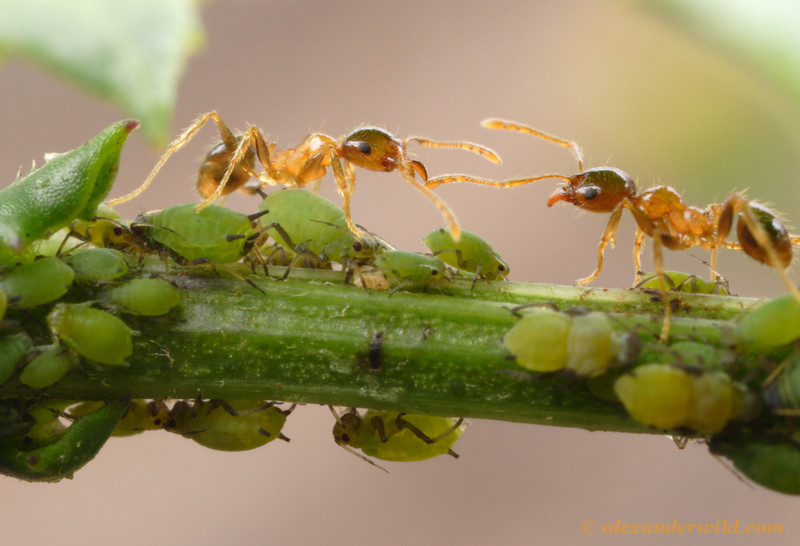 NSF
Knowles lab
Rich FitzJohn (Diveristree)
Nick Matzke (BioGeoBEARS)
Collaborators
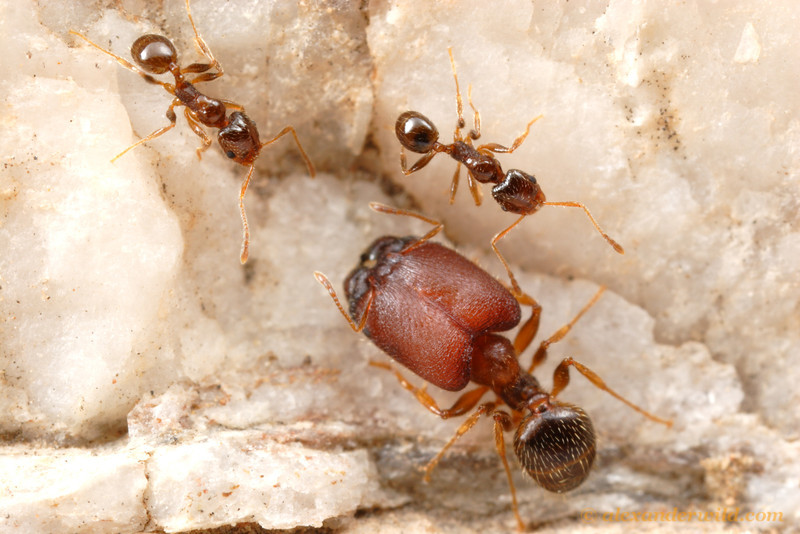 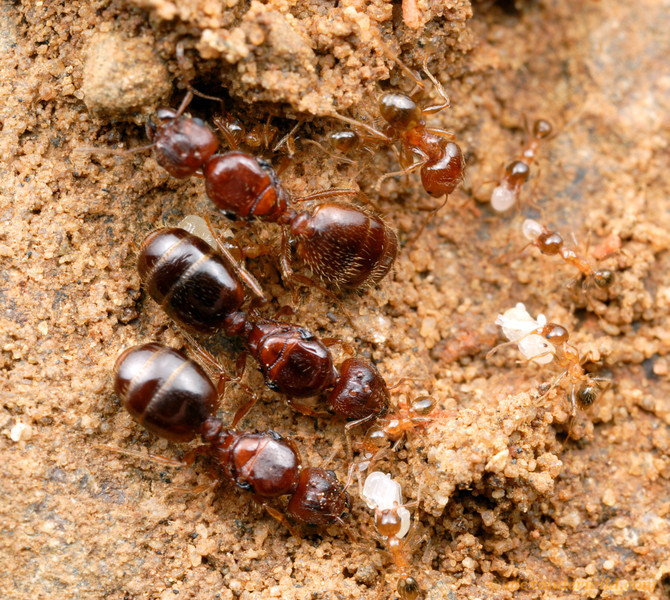